Filosofia e Religião
Relações entre Filosofia, Mitologia e Religião.
DIFERENÇAS
FILÓSOFO
RELIGIOSO
IMMANUEL KANT
22 de abril de 1724

12 de fevereiro de 1804
FILOSOFIA E RELIGIÃO
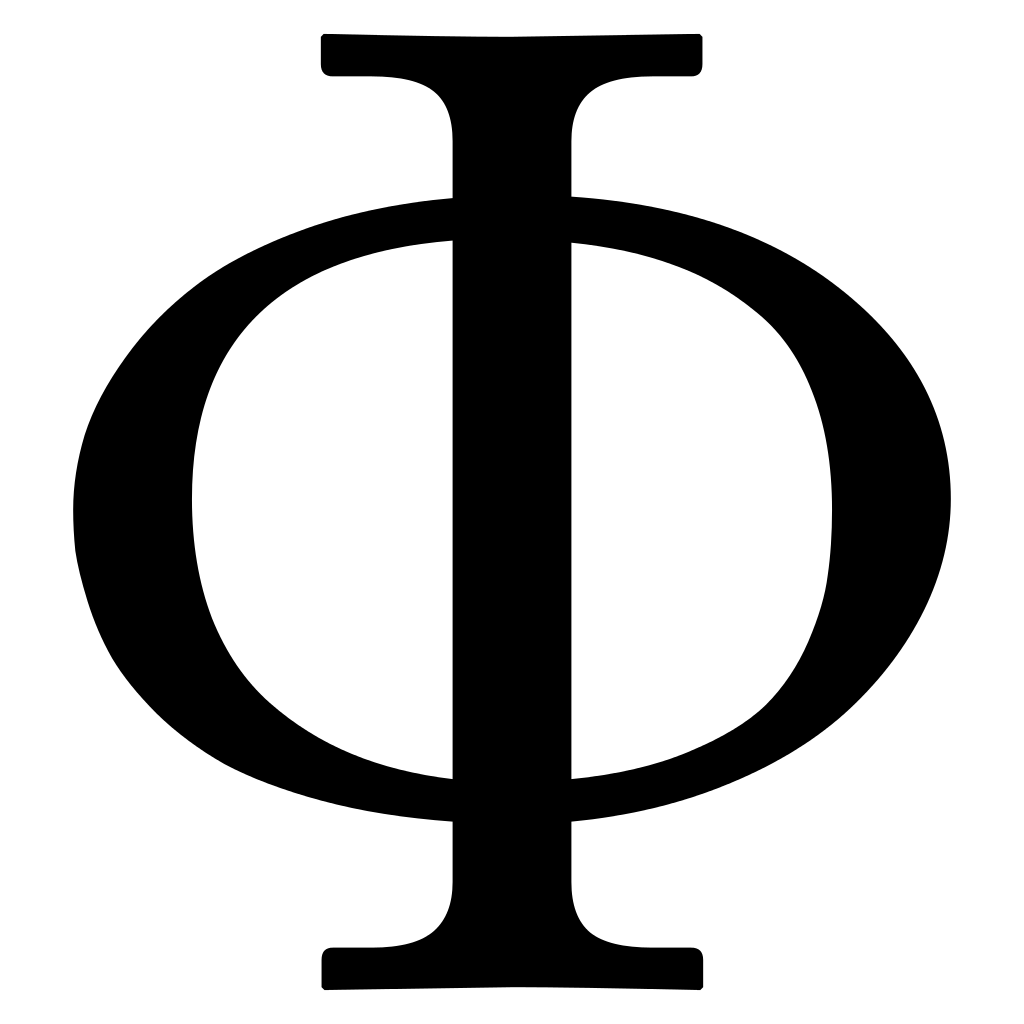 RAZÃO PURA
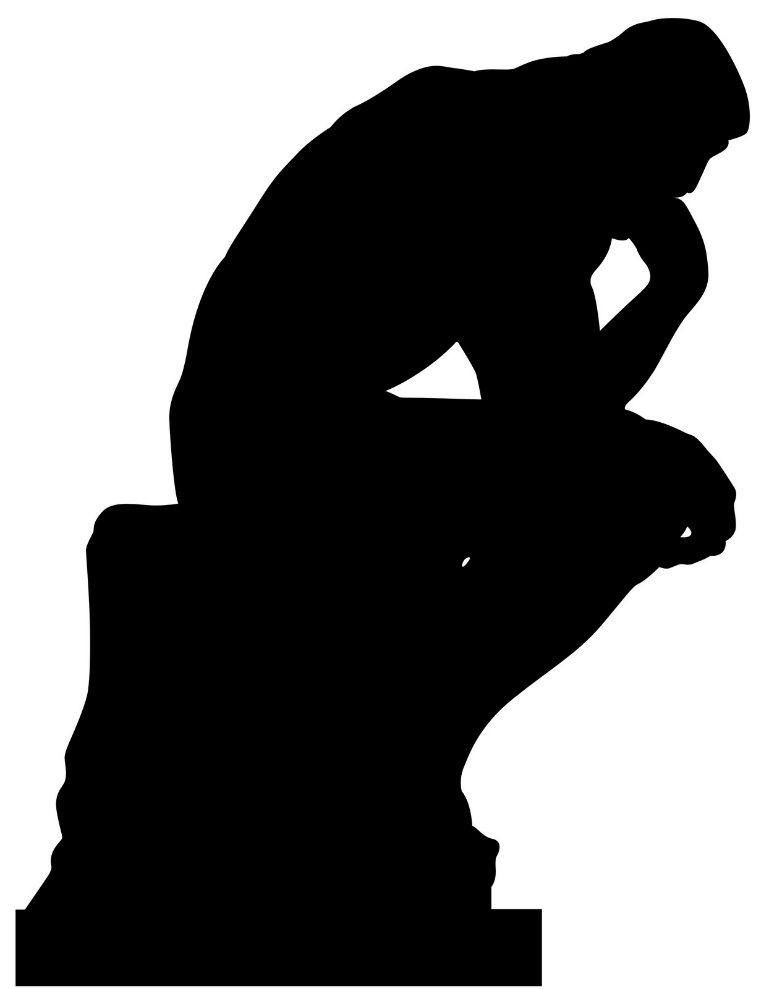 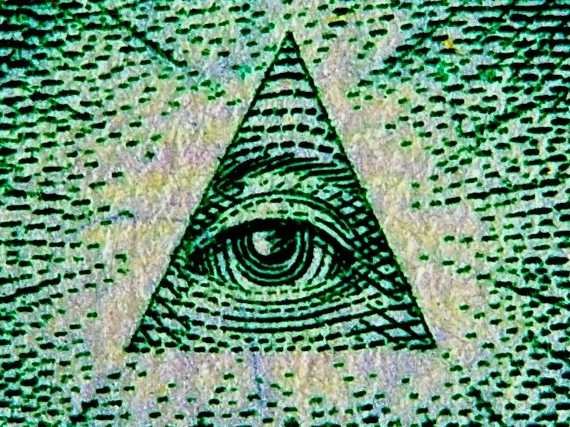 MITO E RELIGIÃO
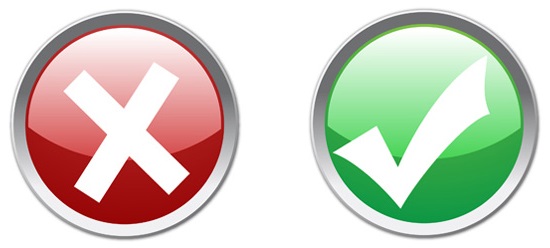 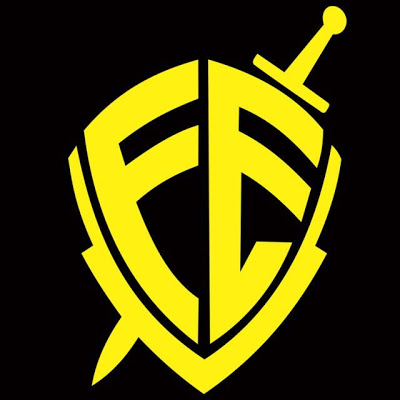 DIFERENÇAS II
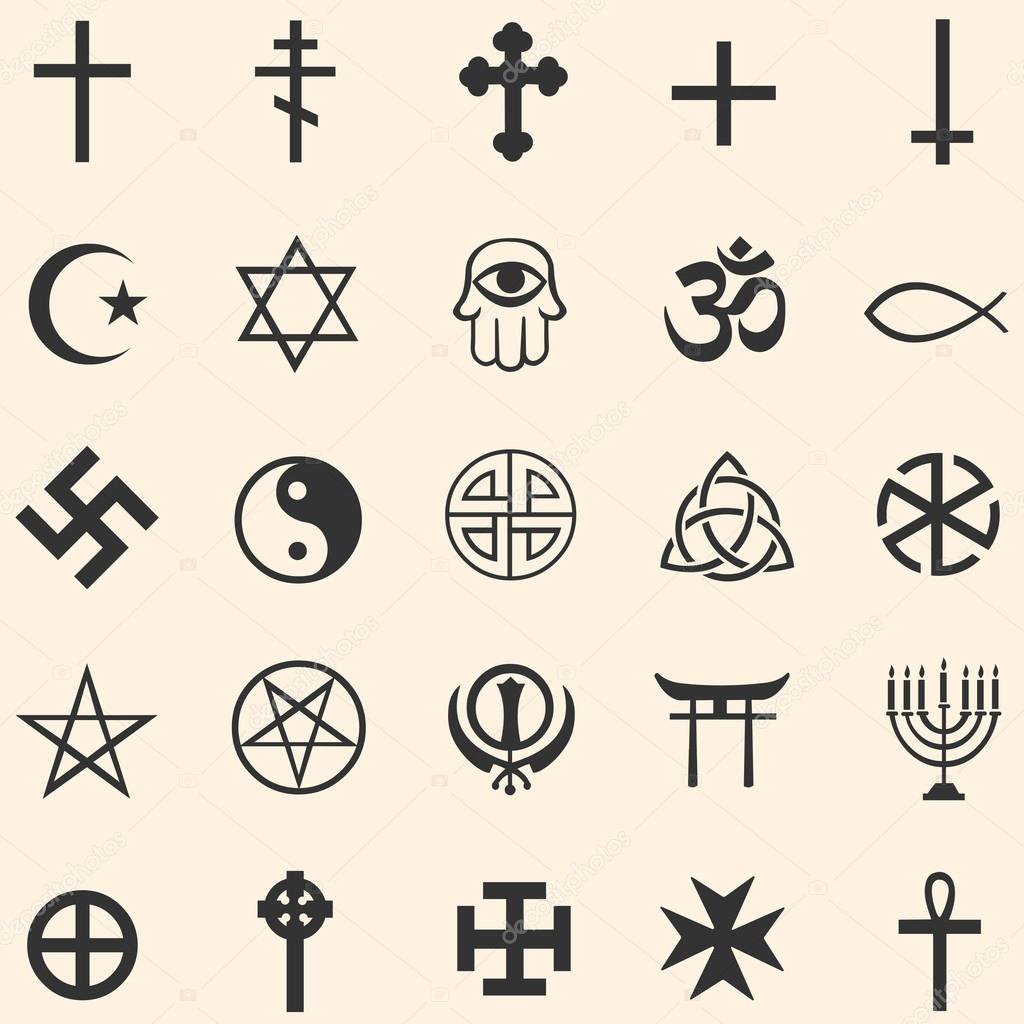 CONCLUSÃO
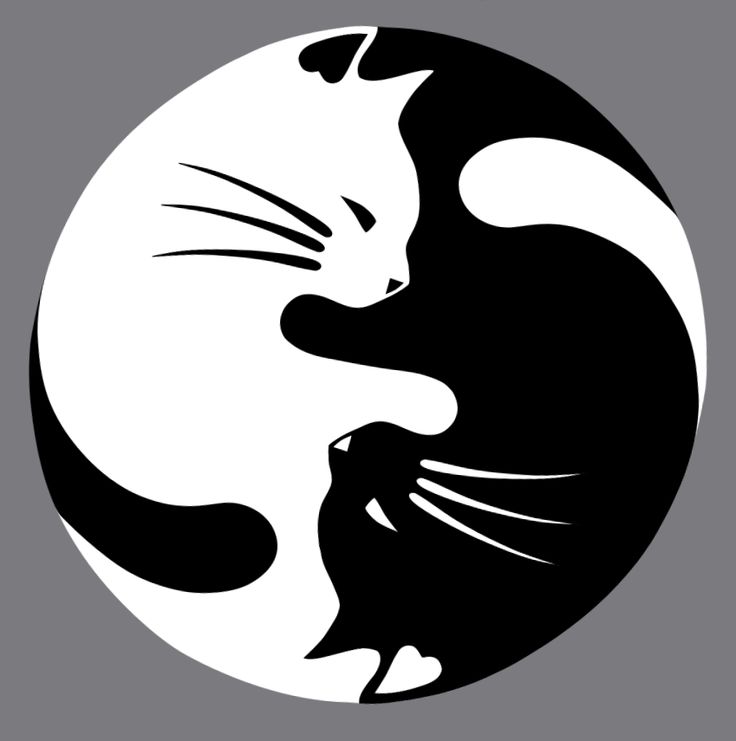